Navigating Change in Healthcare Volunteering
Presented by Maxine Moss-Black
The Healthcare Landscape is Evolving
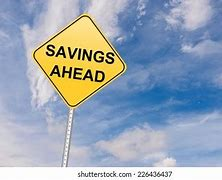 - NHS England is going
- New NHS 10-Year Plan launching this Spring
- Change is constant in healthcare:
  • Policy reforms
  • Budget shifts
  • Evolving patient needs
What is this going to mean to me, my team and our volunteers?
Why Change Matters for Volunteer Leads
Volunteers are a vital part of healthcare delivery
Change often begins with uncertainty
Navigating change effectively = protecting team wellbeing + ensuring service continuity
How do I acknowledged change with my team/ our volunteers?
Understanding Change
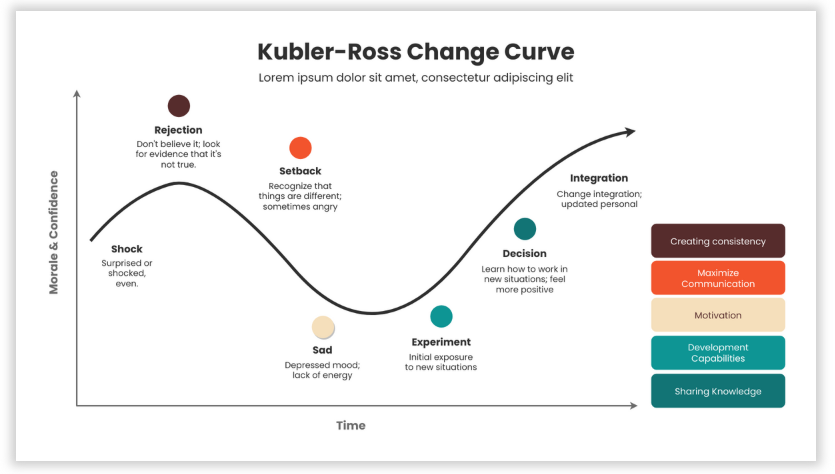 Recognising and validating these stages is key to leadership!
Top 5 Tips for Managing Change
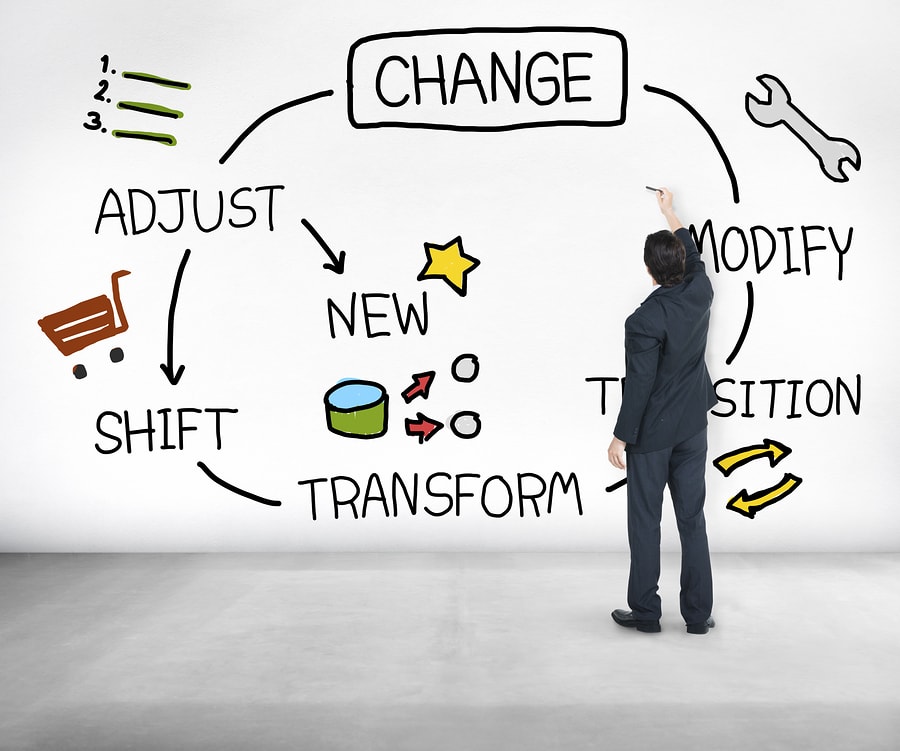 1. Communicate early, clearly, and honestly
2. Acknowledge emotions and uncertainty
3. Involve the team – get active
4. Provide support and resources – change!
5. Be kind to yourself
Tip 1 – Communicate Clearly and Often
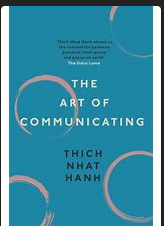 - Be transparent, even when answers aren't clear
- Let staff and volunteers know it's okay to ask questions
- Share updates, even if there's “no update yet”

Key Principles:
- Use multiple channels: email, newsletters, meetings
- Encourage two-way feedback
- Build trust through honesty
What’s previously worked well for your team/ volunteers ?
Tip 2 – Acknowledge Emotions
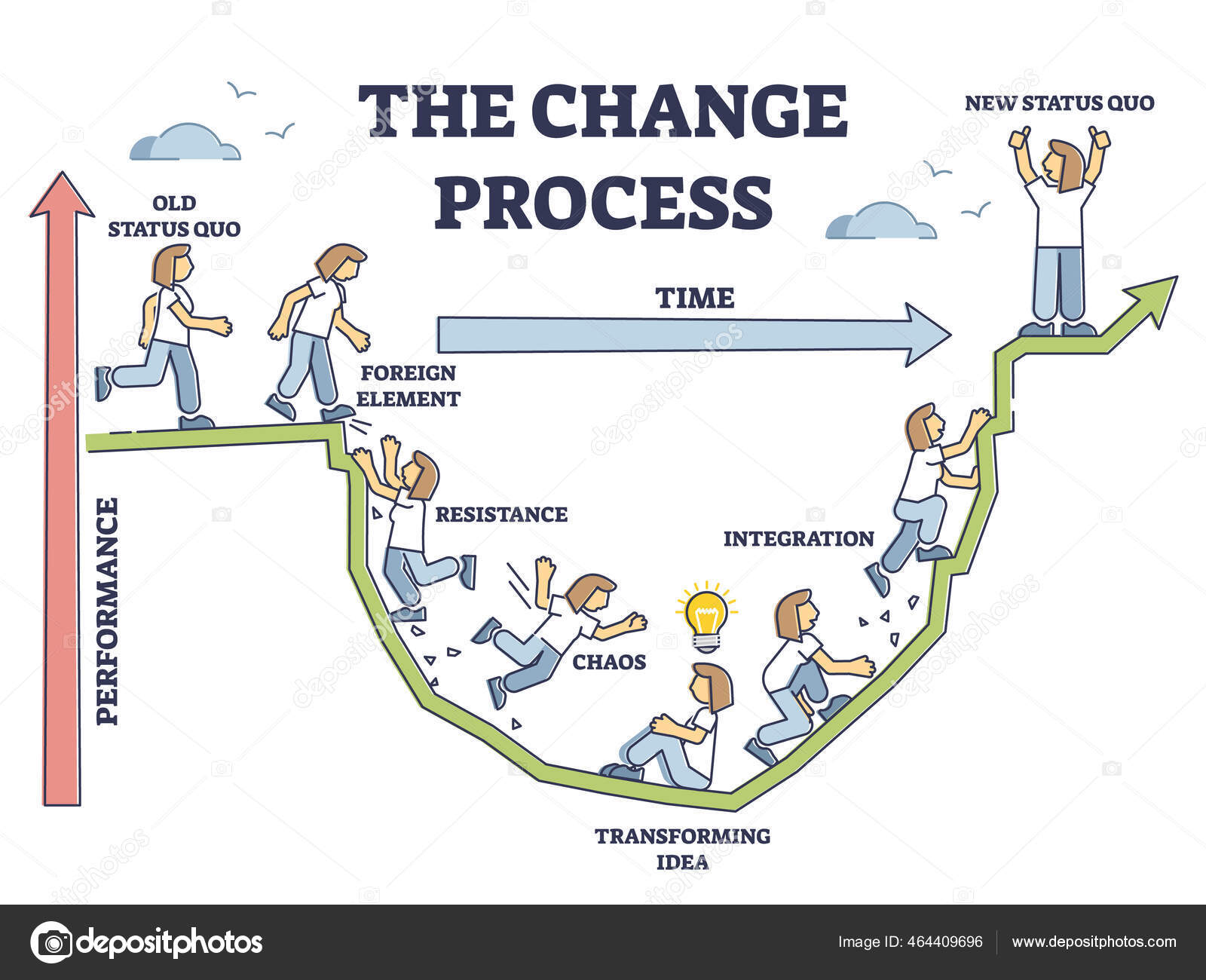 - Uncertainty = anxiety — that’s normal
- Don’t ignore it — address it upfront
- Create safe spaces for expression
- Validate feelings without being derailed by them
How do you make time to do this?
Tip 3 – Involve the Team and get active
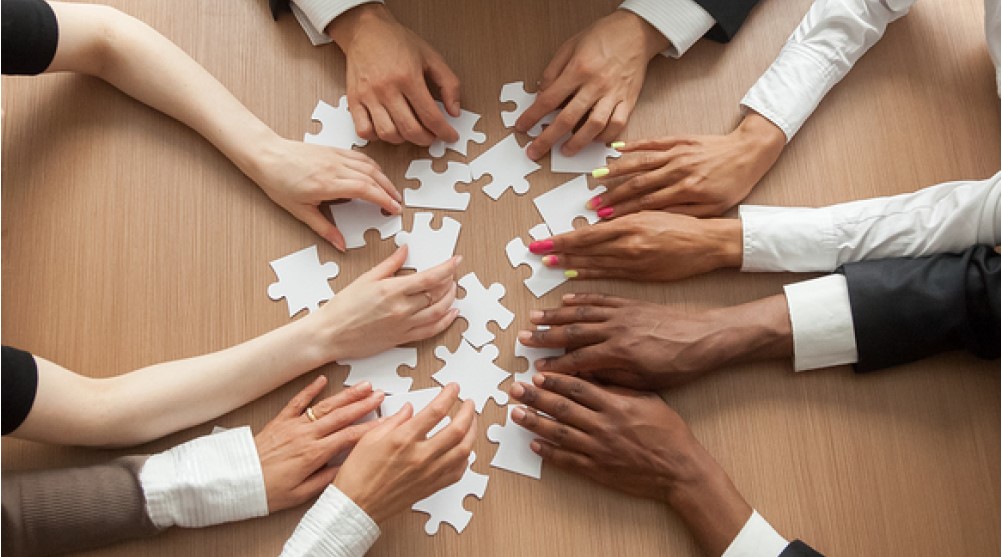 - Involvement builds ownership and commitment
- Invite ideas and perspectives from all levels
- Where possible, allow teams to shape solutions
- Trust in your team’s expertise and creativity
What does involvement look like in your team?
Tip 4 – Provide Support & Resources – change!
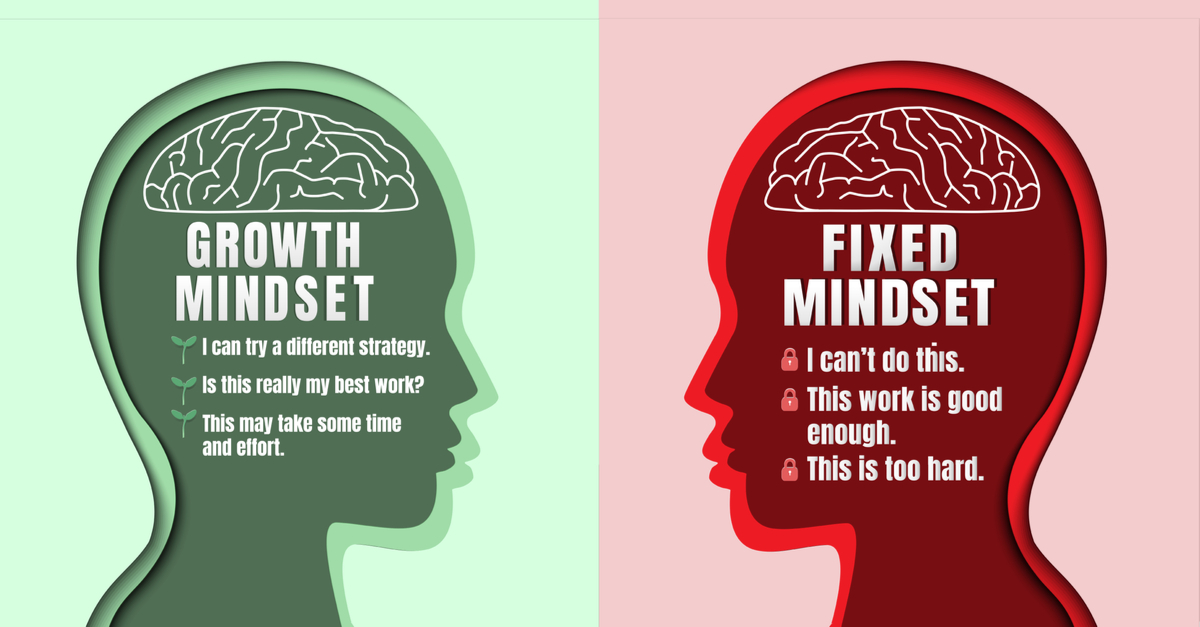 - Adopt a growth mindset
- Upskill staff and volunteers for emerging roles
- Offer:
  • Coaching
  • Mentoring
  • Peer support
- Understand: Productivity may dip—and that’s okay
Do you have a fixed or growth mindset?
Tip 5 – Be Kind to Yourself
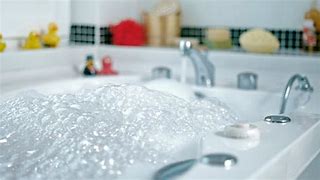 - Volunteering leads wear many hats
- Don’t forget your emotional wellbeing
- Talk to someone who listens
- Connect with peers who understand
- Helpforce online community: a place for connection and support
What does ‘be kind to yourself’ mean to you?
Conclusion
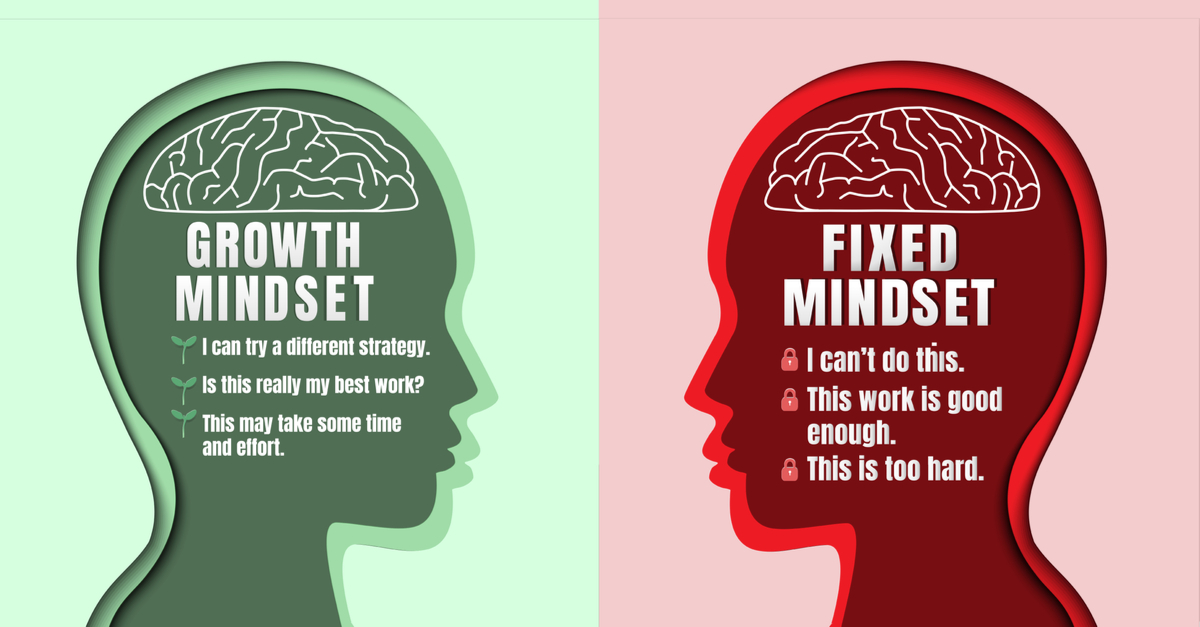 Lead with Compassion and Confidence
- Change is challenging—but also a chance to grow
- Embrace:
  • Open communication
  • Empathy
  • Flexibility
  • Shared purpose
In times of change, what sort of a leader are you ?
Final Thought
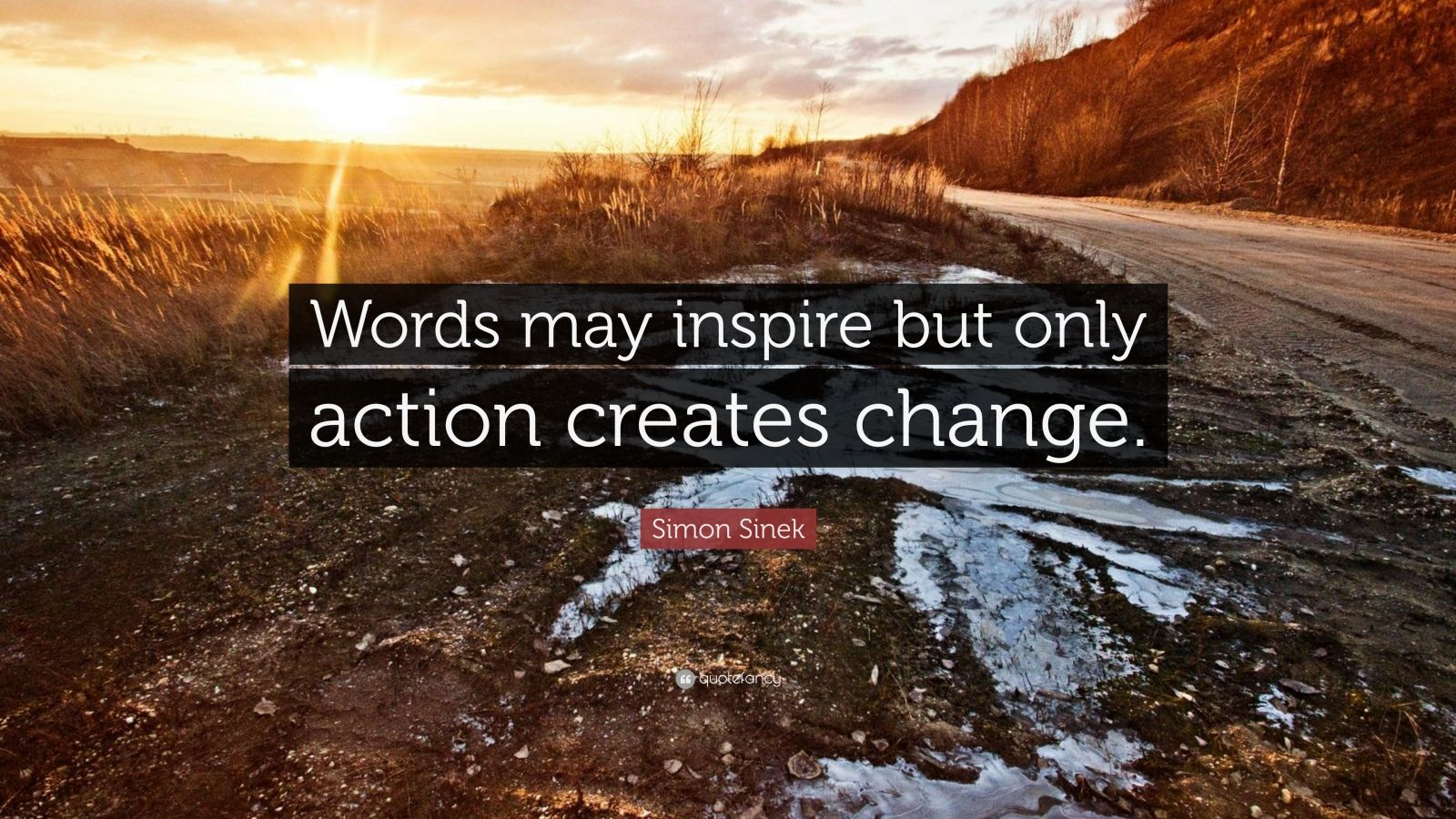